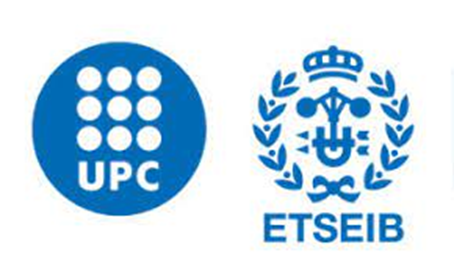 Guia de la presentació de les pràctiques curriculars a l’empresa SA
Estudiant/a
Titulació
Mes i any
1
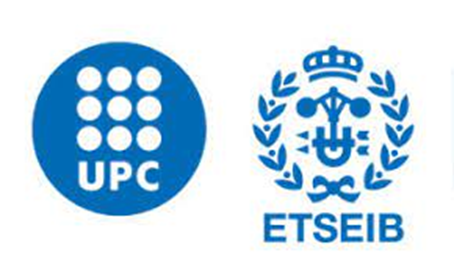 Notes
Sobretot no inclogueu dades confidencials de l’empresa ni dels companys de treball. Ni a la presentació ni a la memòria
Comenteu amb el/la tutor/a acadèmic/a els problemes que us heu trobat NO relacionats amb les tasques encarregades:
Il·legalitats
Falta d’atenció per part del tutor d’empresa
Problemes econòmics
Comenteu amb la sotsdirecció responsable o l’oficina de pràctiques si heu tingut problemes amb el/la tutor/a acadèmica.
Temps de la presentació: típicament 10 - 15 mins
D’acord amb les instruccions del/a tutor/a acadèmic/a podria no ser necessari una presentació com a tal. Alternatives menys recomanables: entrevista, defensa de TFE (si les practiques hi estan vinculades), presentació sobre memòria, …
2
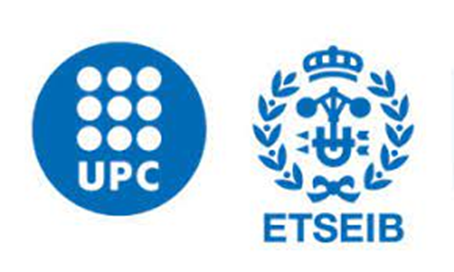 Index de la presentació
Dades bàsiques
Descripció de l’empresa
Descripció del lloc de treball
Llistat i Planificació de les activitats al començament del període.
Mode de transport fins el lloc de treball. Teletreball?
Execució de les activitats. Descripció dels problemes solucionats.
Equip de treball: responsabilitats i vinculació amb les tasques assignades.
Relació amb agents externs a l’empresa: Clients, subministradors, institucions,…
Reptes professionals
Experiència i formació adquirida
Aspectes tècnics: software, maquinària, normatives ambientals, …
Aspectes socials i humans: relacions humanes
Valoració i conclusions
Quantitat i qualitat de l’aprenentatge
Tractament humà i de sostenibilitat a l’empresa: perspectiva de gènere, aspectes ambientals, equitat social
Valoració global. Recomanaries a un company fer les pràctiques en aquesta empresa?
3
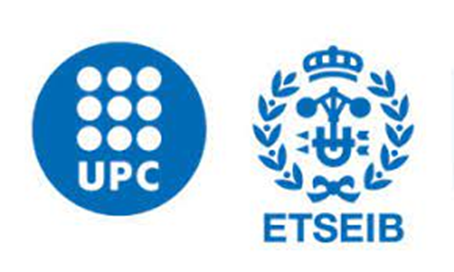 Dades bàsiques
Empresa:
Tutor empresa:
Tutor acadèmic:
Data d’inici:
Data final:
Titulació:
Hores totals:                                                Crèdits:
Vinculació amb TFG/TFM (si/no):
Equip de treball:
Per exemple: 1 responsable, 3 membres seniors, 1 membre junior, 2 estudiants en practiques.
Idioma habitual d’us:
4
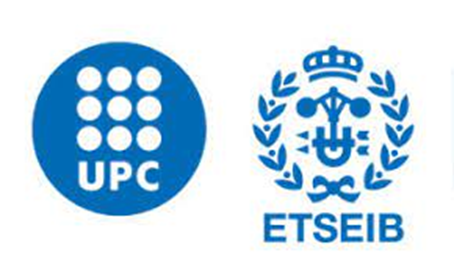 Descripció de l’empresa
ULL! NO INCLOURE DADES QUE PUGUIN SER CONFIDENCIALS!!
Localització
Característiques: multinacional, familiar, start-up, borsària,… 
Activitats
Nombre de treballadors
Nivell de vendes (si és públic)
Altres dades econòmiques (si és públic: inversions en I+D,...)
5
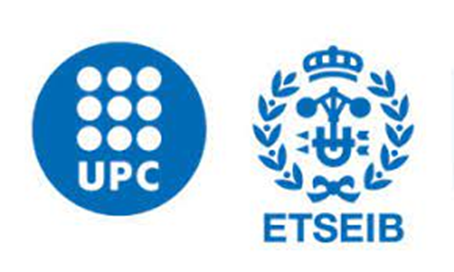 Descripció del lloc de treball (I)
ULL! NO INCLOURE DADES QUE PUGUIN SER CONFIDENCIALS!!
Llistat i Planificació de les activitats al començament del període (projecte formatiu).
Mode de transport fins el lloc de treball. Teletreball?
Execució de les activitats. Descripció dels problemes solucionats.

Podeu incloure taules, figures o altres elements gràfics si ajuden a entendre millor les tasques desenvolupades
6
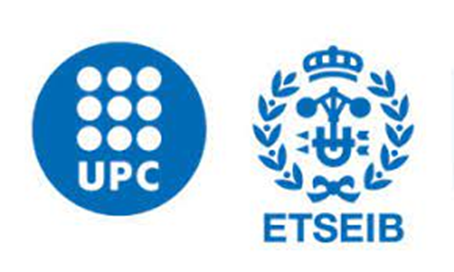 Descripció del lloc de treball (II)
Equip de treball: responsabilitats i vinculació amb les tasques assignades. Nivells de coneixements
Relació amb agents externs a l’empresa: Clients, subministradors, institucions,…
Reptes professionals
7
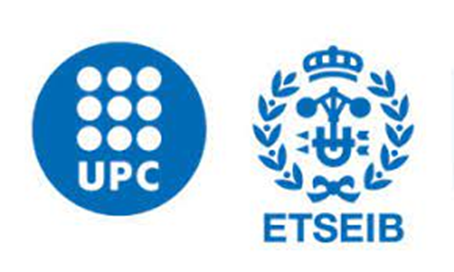 Experiència i formació adquirida
Aspectes tècnics
software, maquinària, planta, normatives, …
Aspectes socials i humans
relacions humanes adquirides
Presentacions en empresa
Clients i subministradors
Companys de treball
8
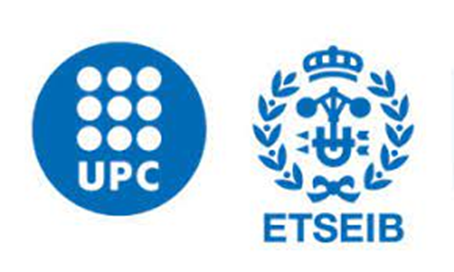 Valoració i conclusions
Quantitat i qualitat de l’aprenentatge
Tractament humà i de sostenibilitat a l’empresa: perspectiva de gènere, aspectes ambientals, equitat social
Valoració global
Ha estat una experiència positiva?
Recomanaries a un company fer les pràctiques en aquesta empresa?
9